Camouflaged Animals
Project Oceanology
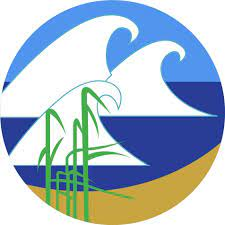 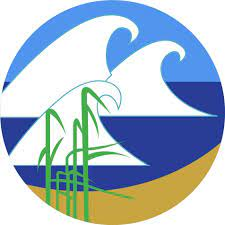 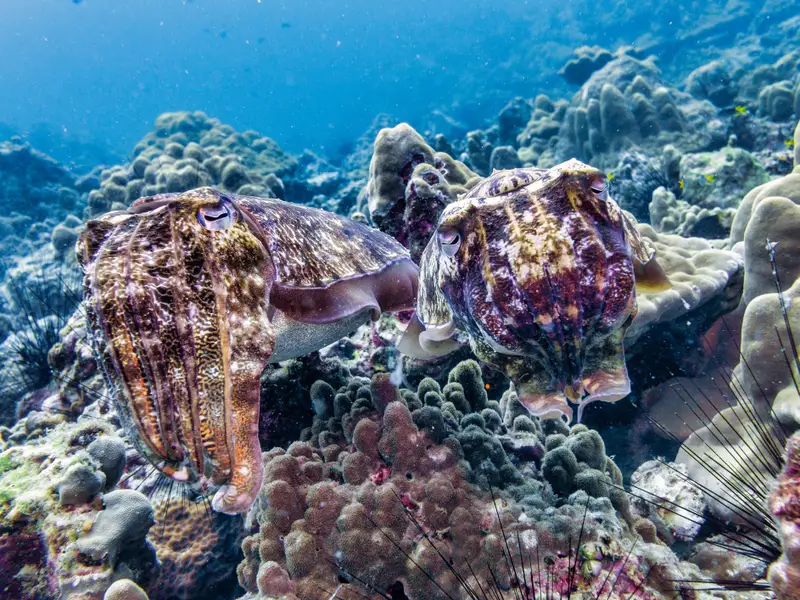 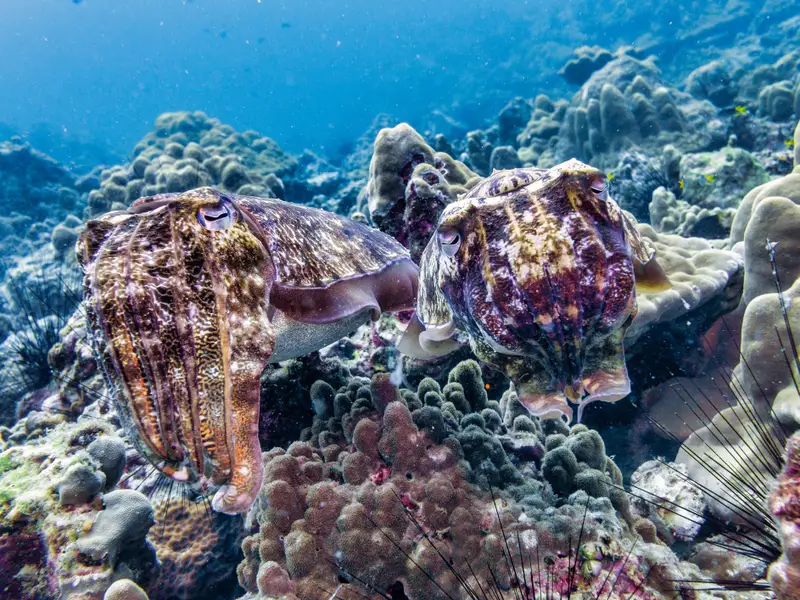 Cuttlefish
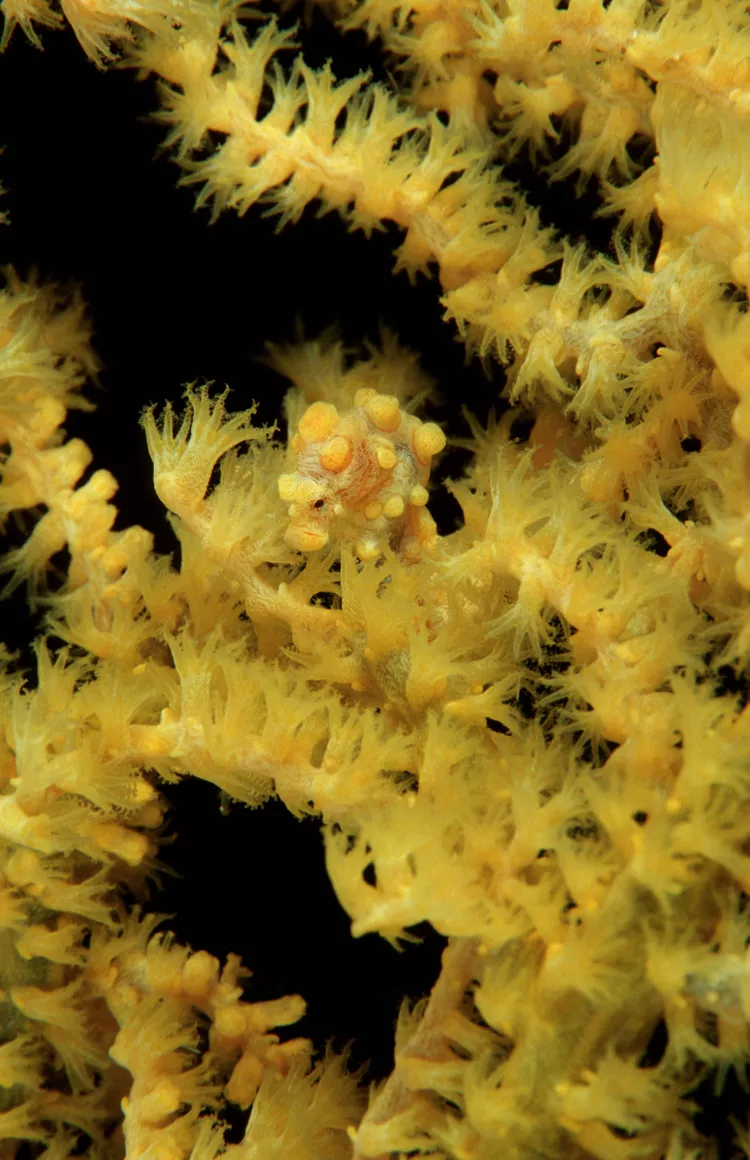 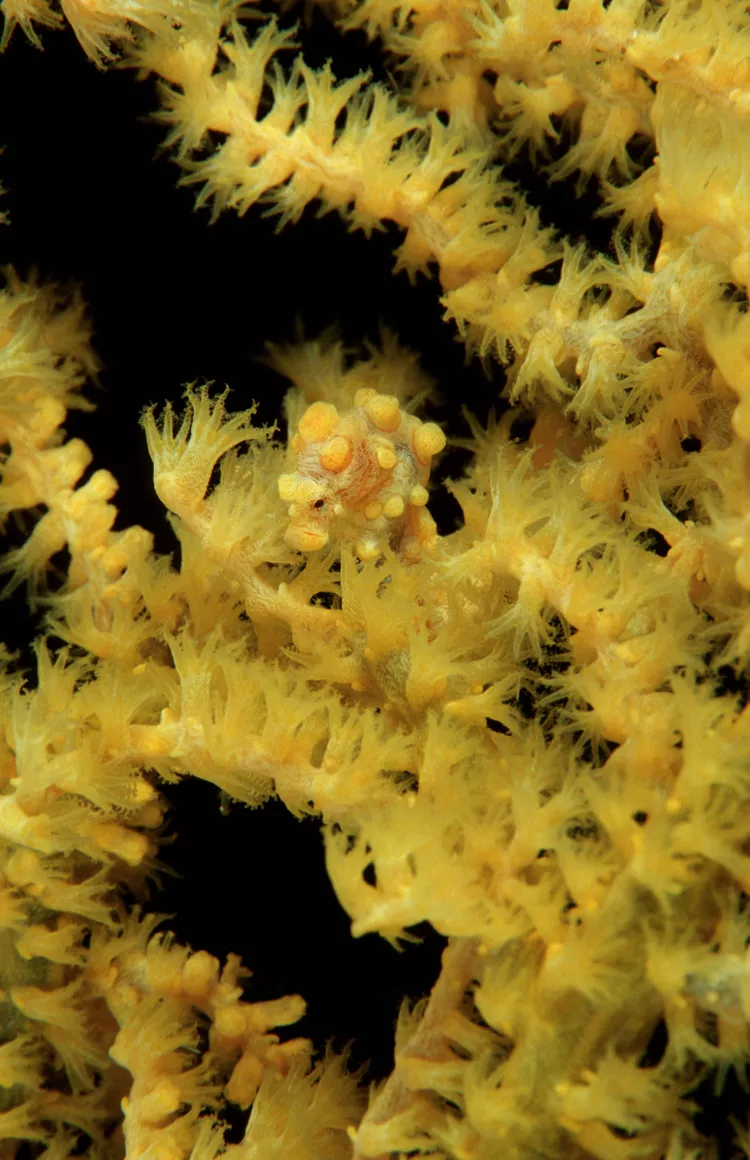 Pigmy Seahorse
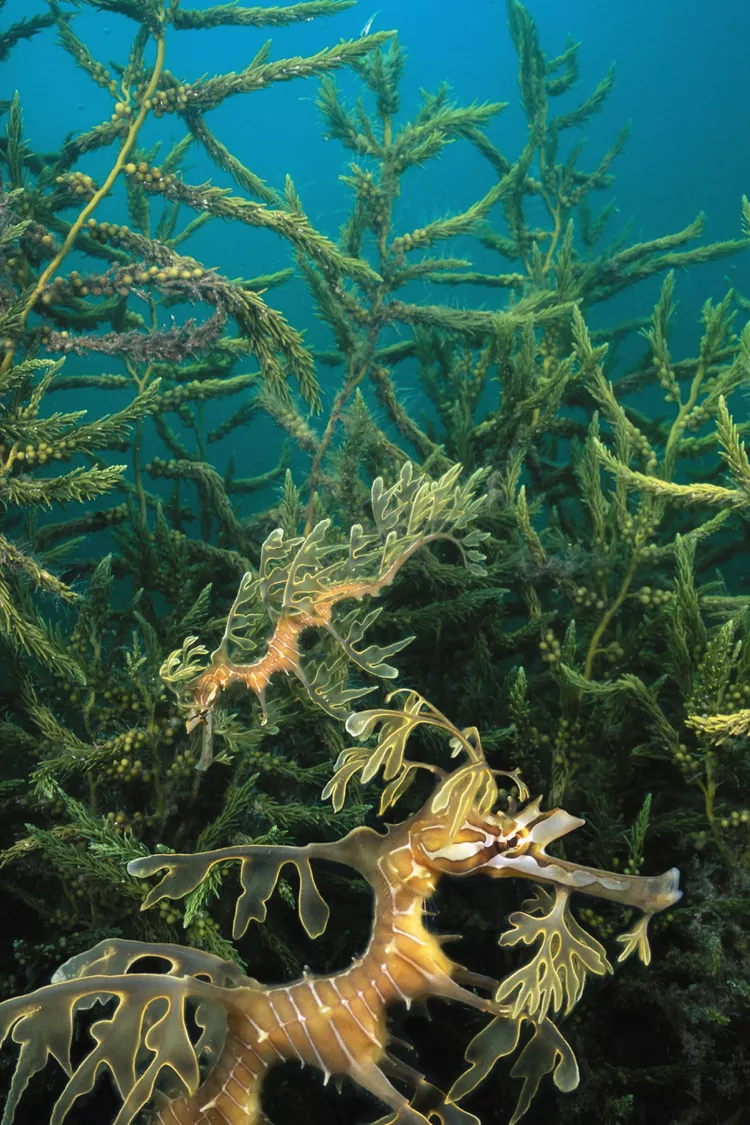 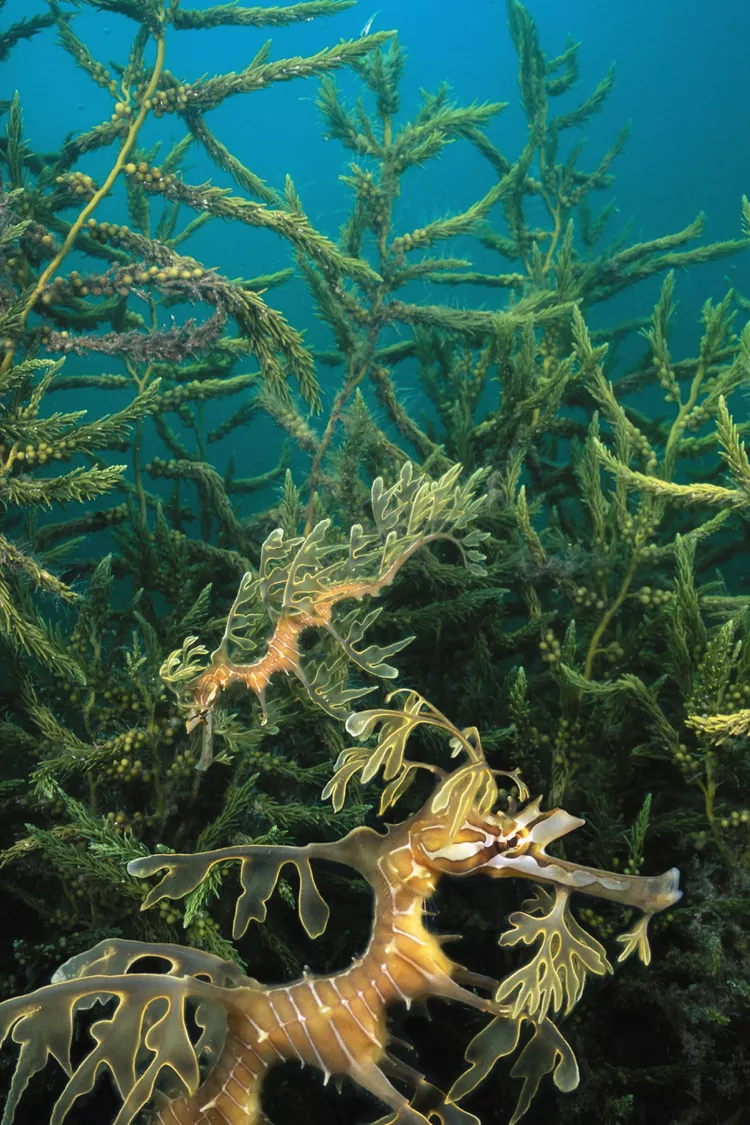 Leafy
Sea Dragons
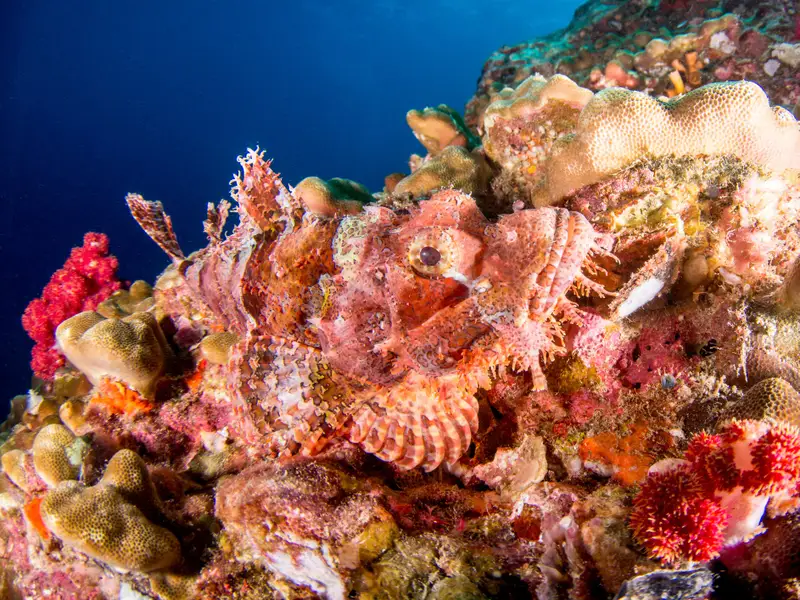 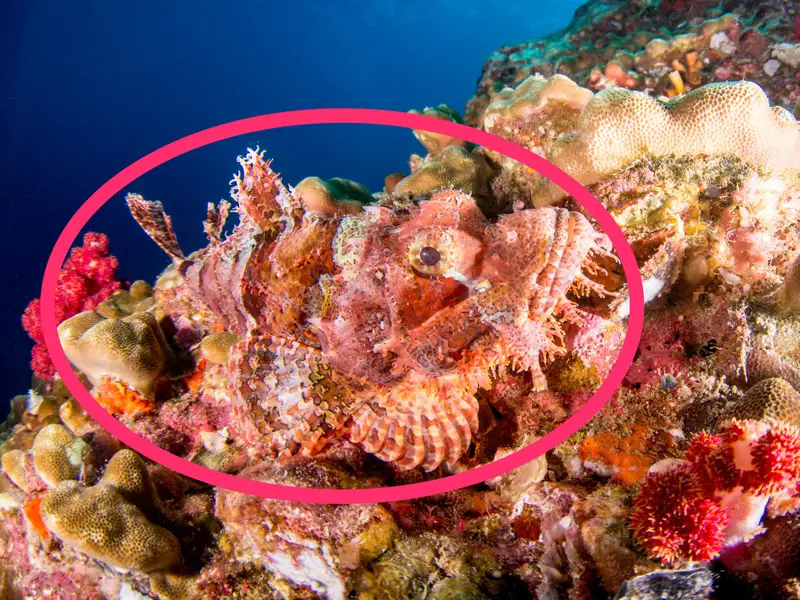 Bearded Scorpionfish
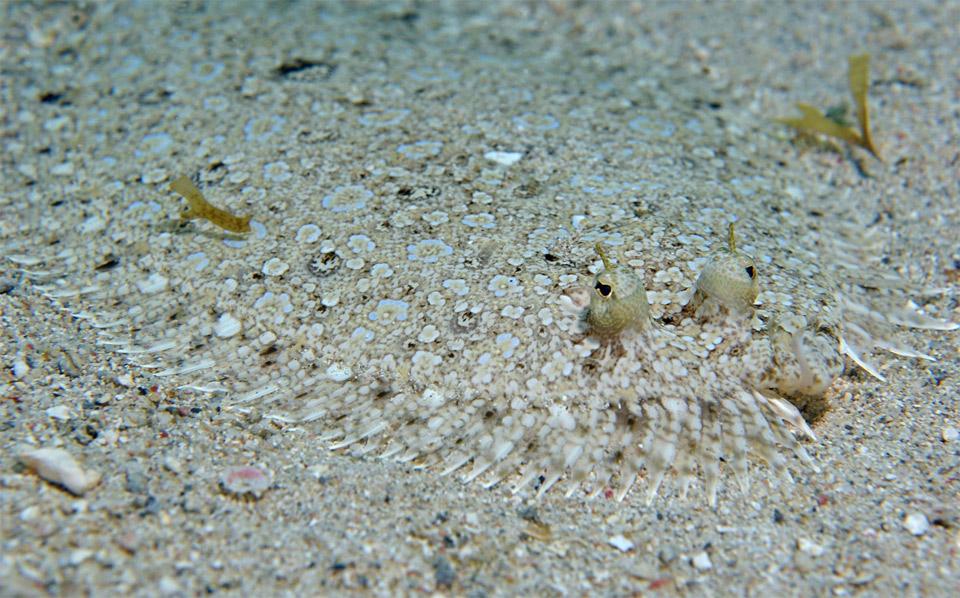 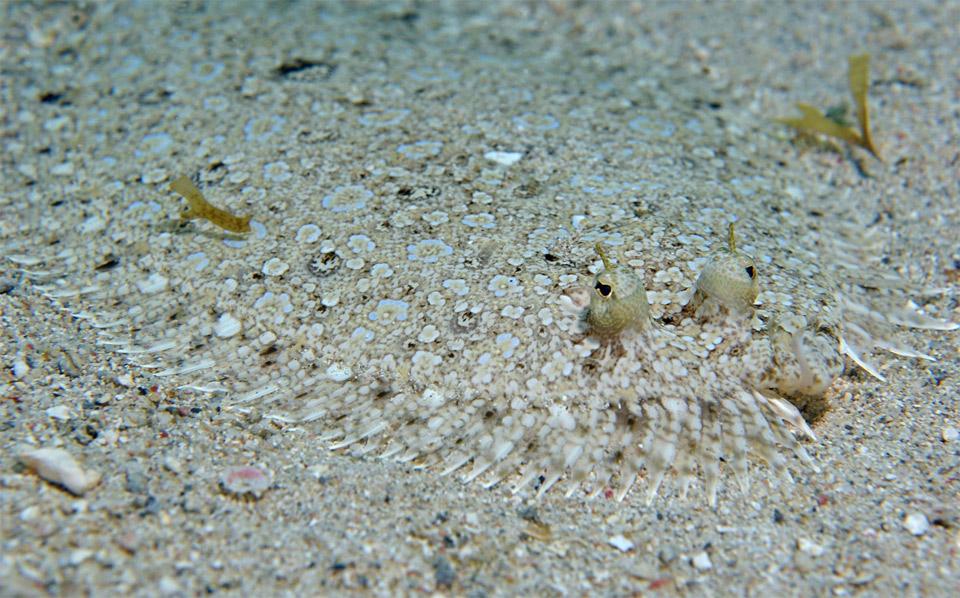 Flounder
A Bit More Challenging
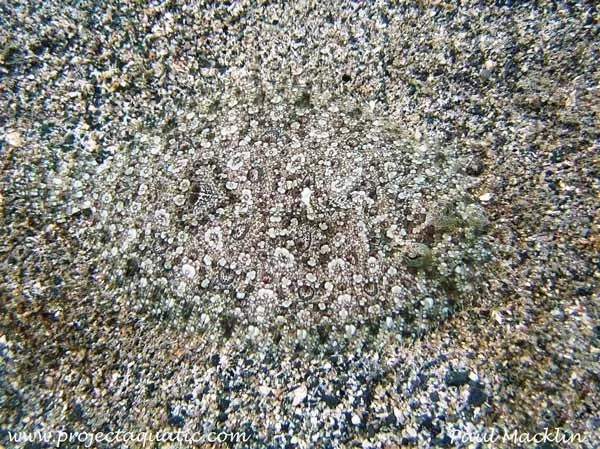 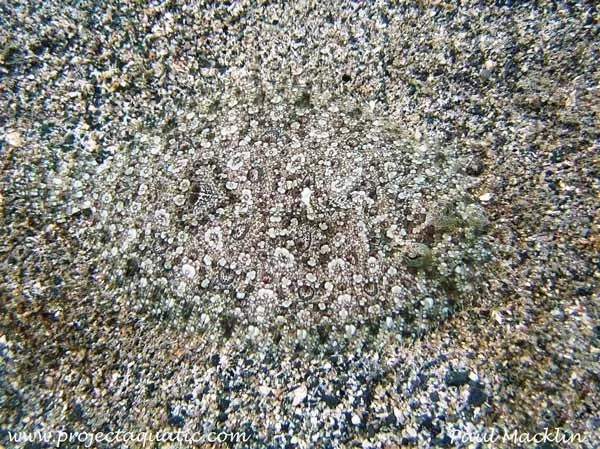 Flounder
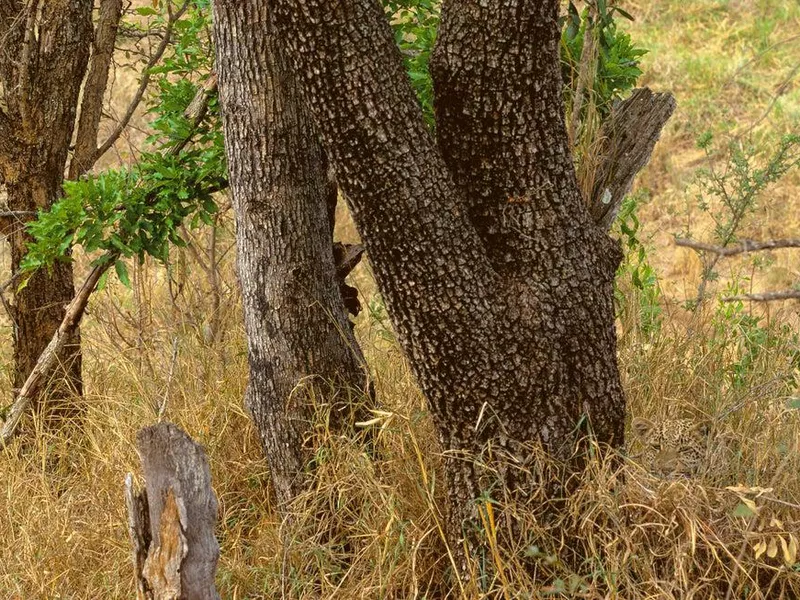 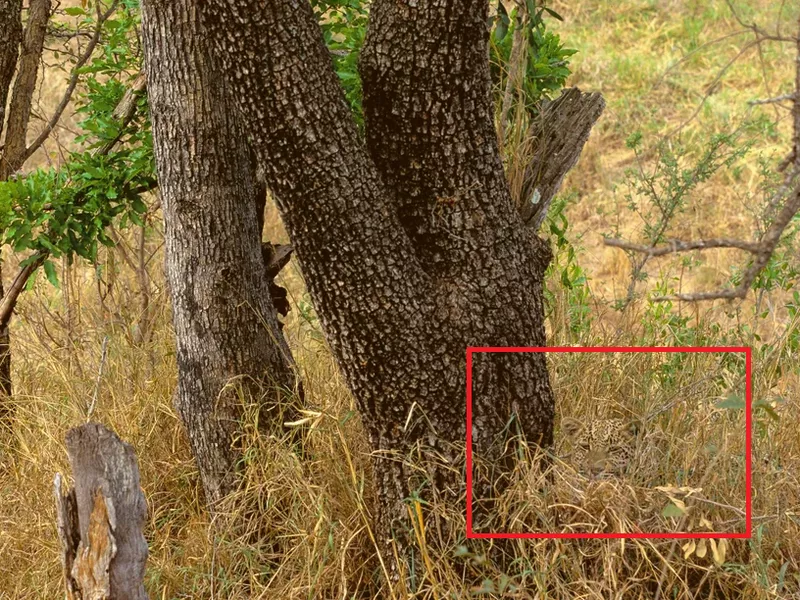 Leopard
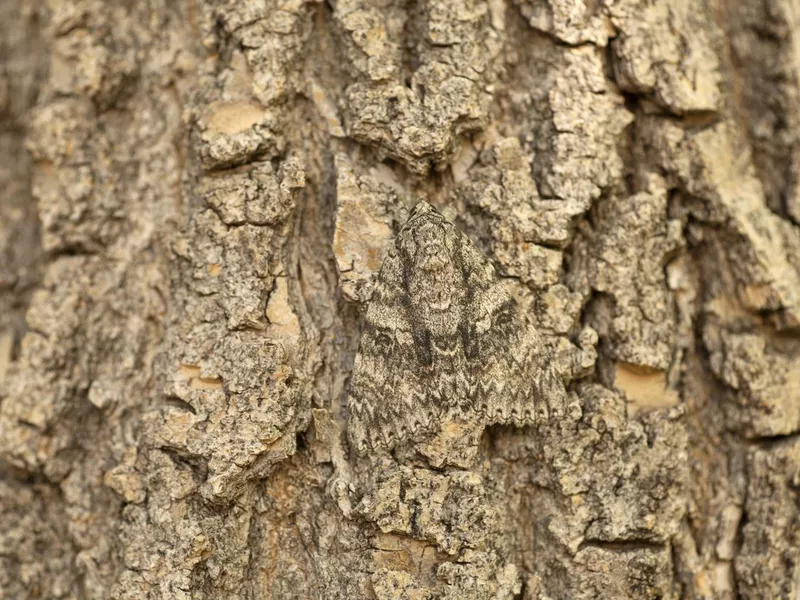 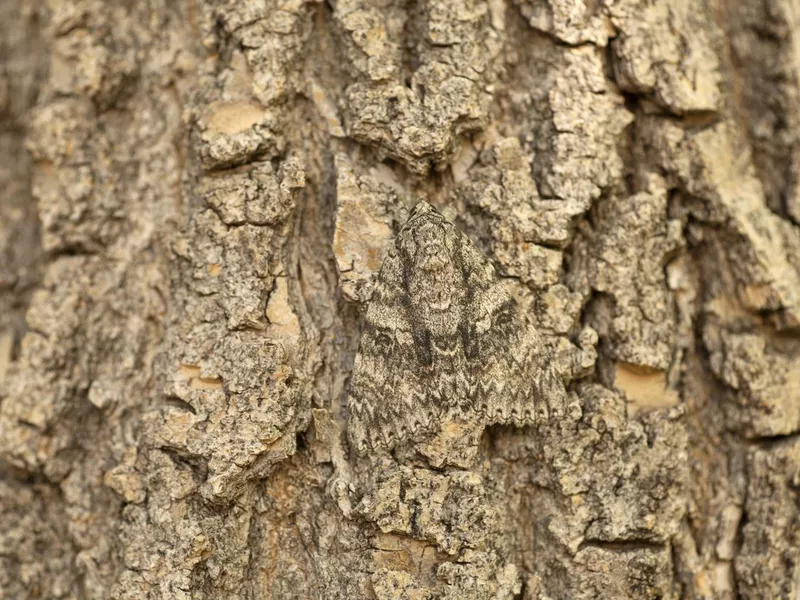 Moth
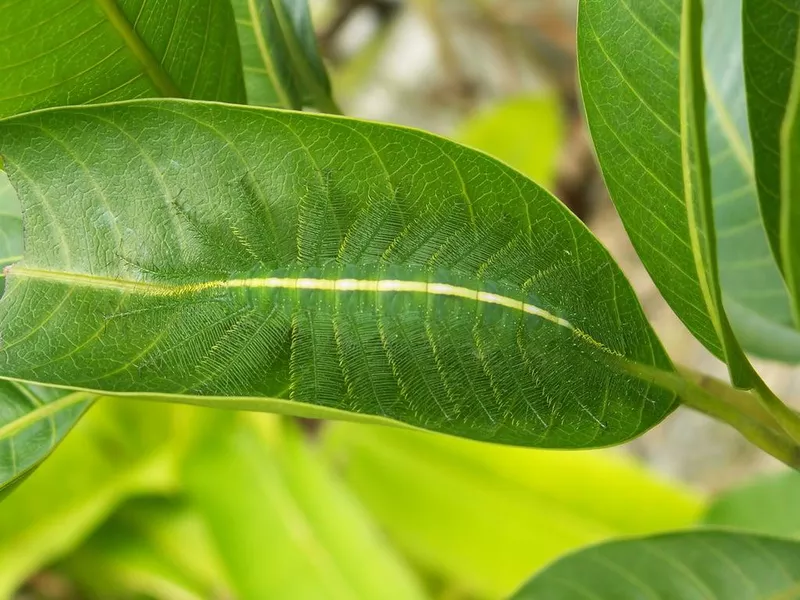 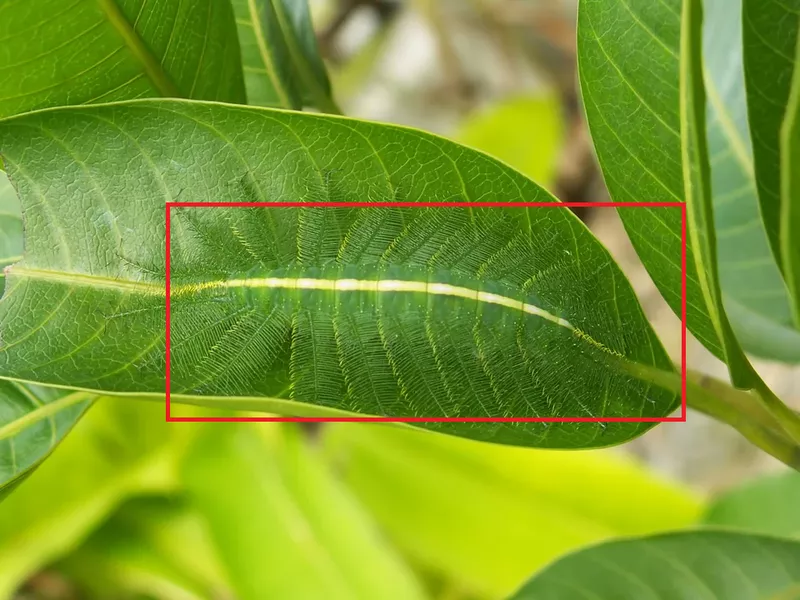 Caterpillar